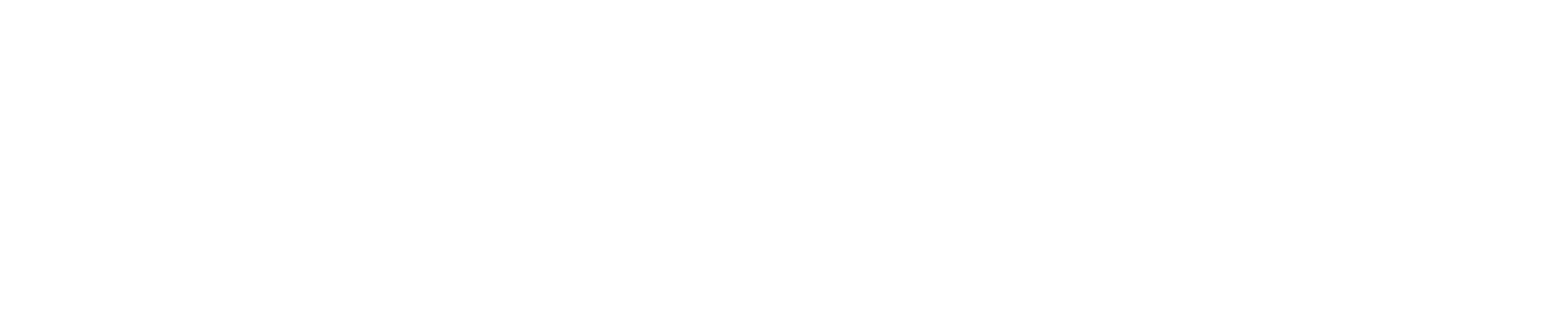 Weather Box
Team 3/LH 6
SDP 20
MDR
December 9, 2019
Introduction
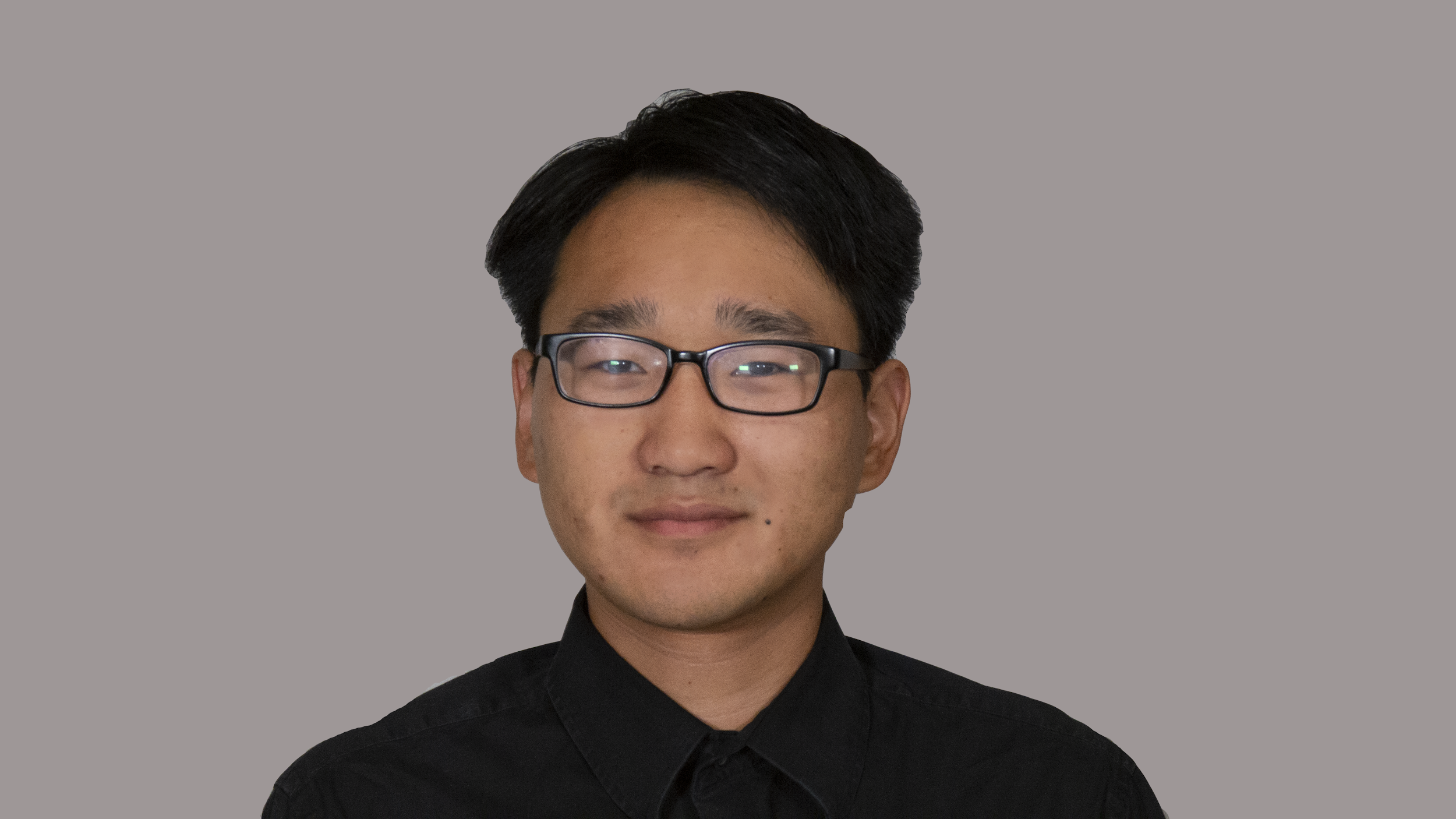 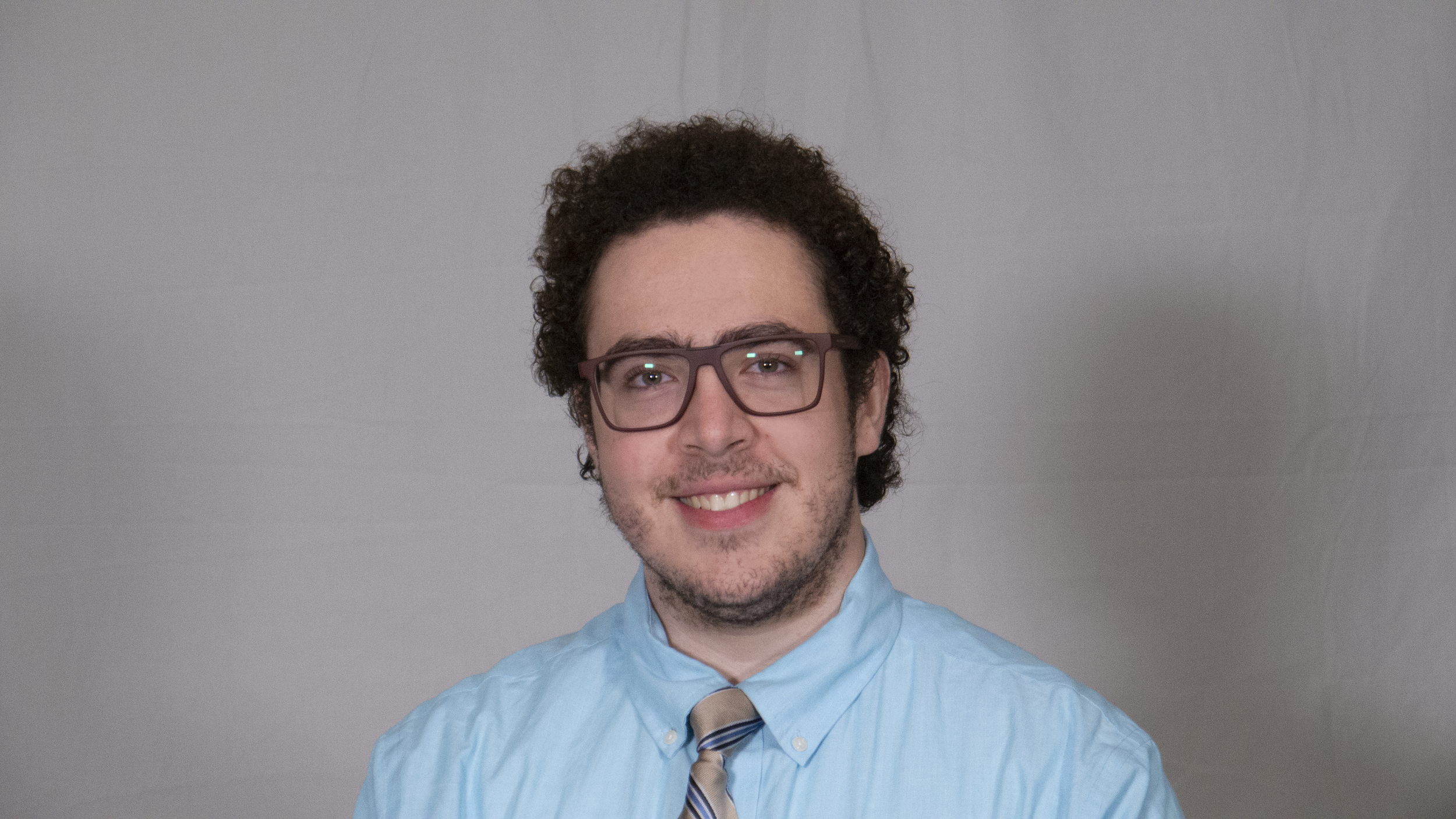 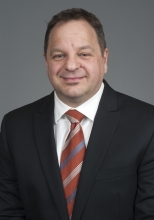 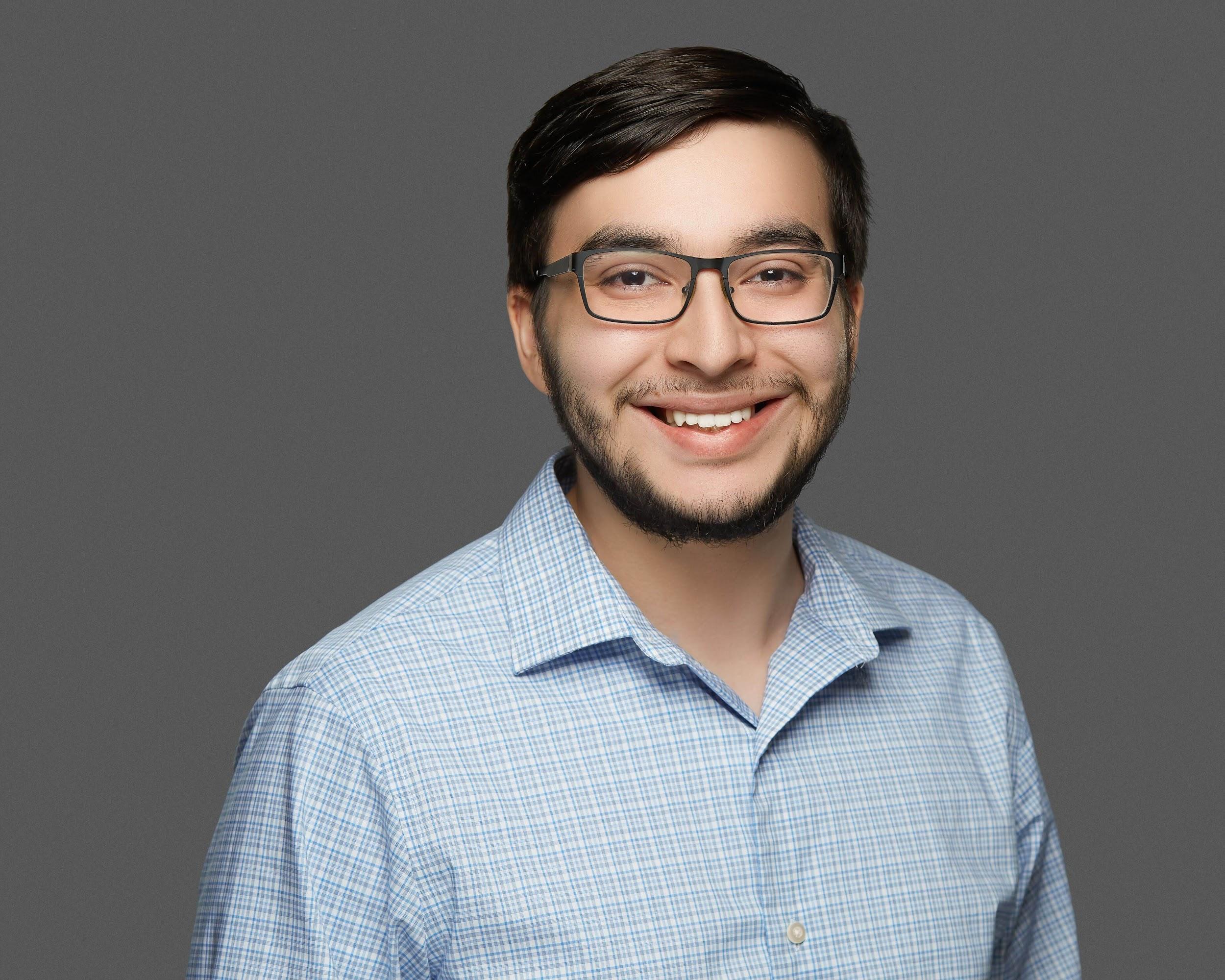 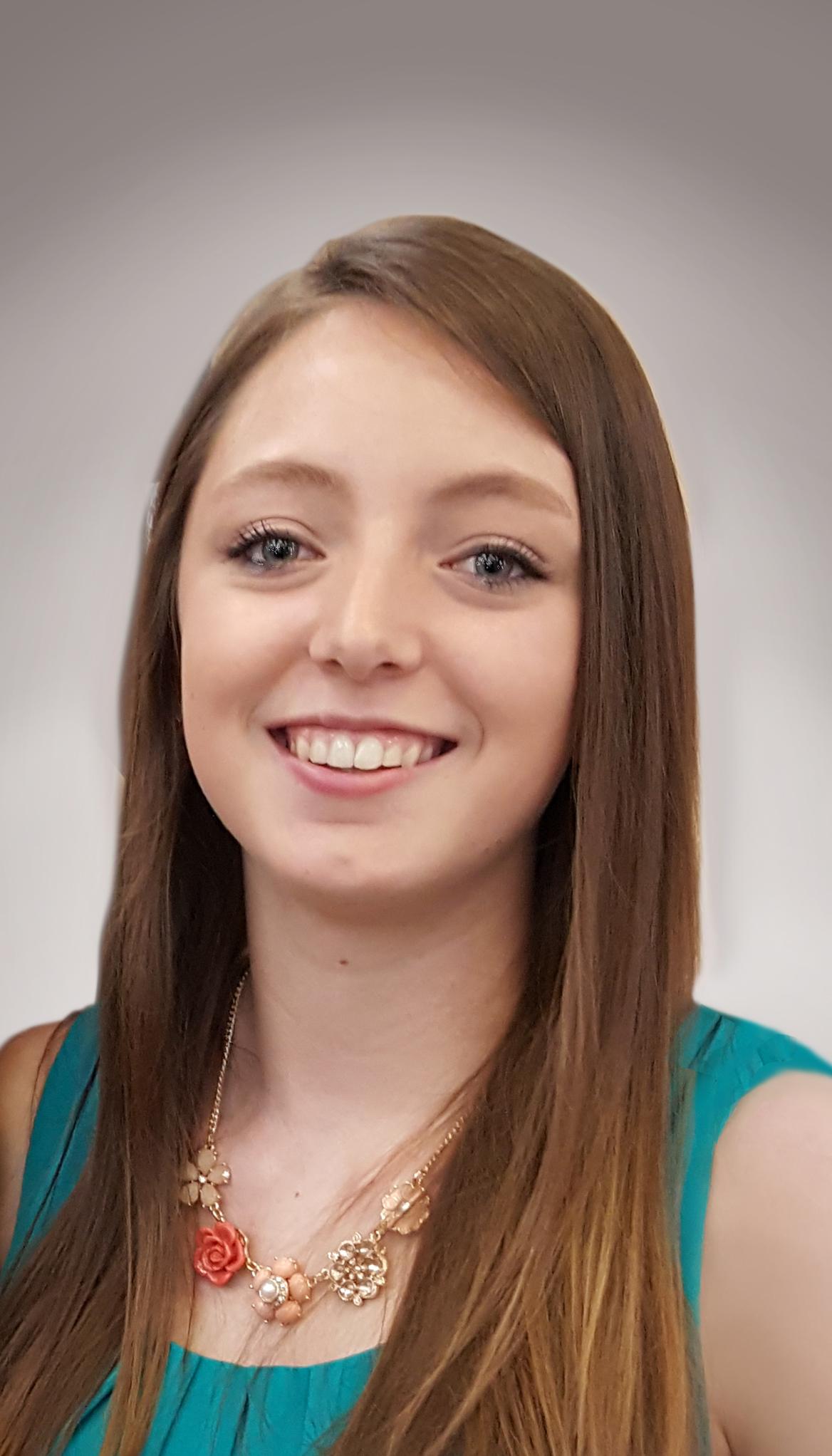 Professor Zink
Advisor
Anthony Mendez
CompE
Team Manager
Tina Maurer
EE
Hardware Lead
Stephan Kim
CompE
Christian Norton
CompE
[Speaker Notes: Tina]
Problem Statement
Commercial weather stations can effectively collect data for a specified area at the macroscale. However, weather conditions in these area can vary greatly at the microscale.

These micro-weather conditions can impact various situations, such as the effective use of a wind farm, the flow of pollutants and waste through an area, and a drone’s ability to fly for emergency services.
[Speaker Notes: Tina]
Our Previous Solution
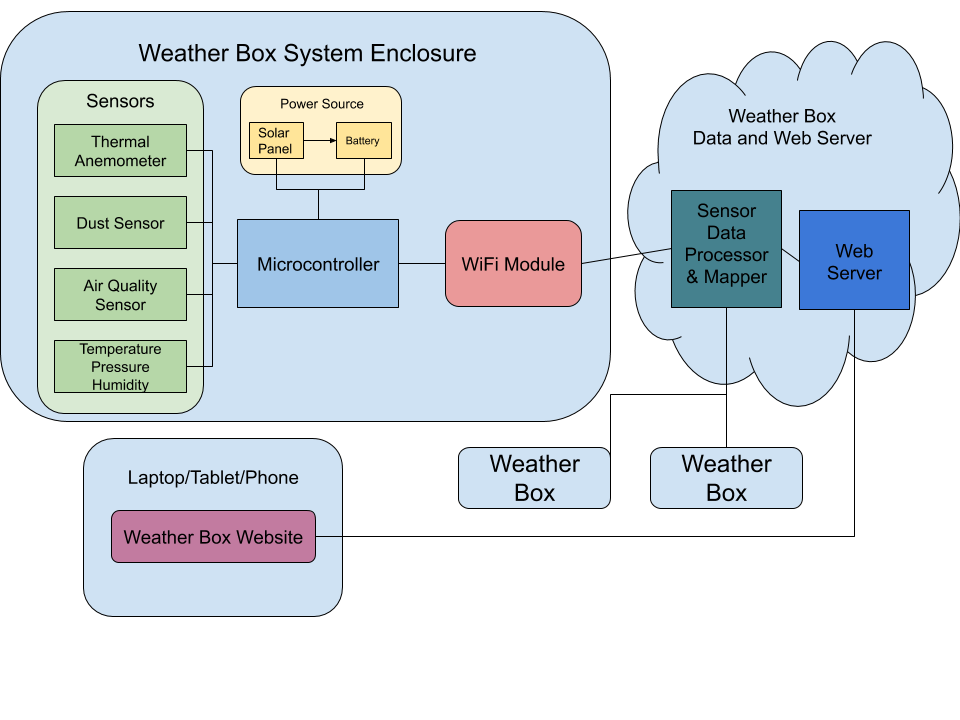 ‹#›
[Speaker Notes: Stephan]
Our Modified Solution
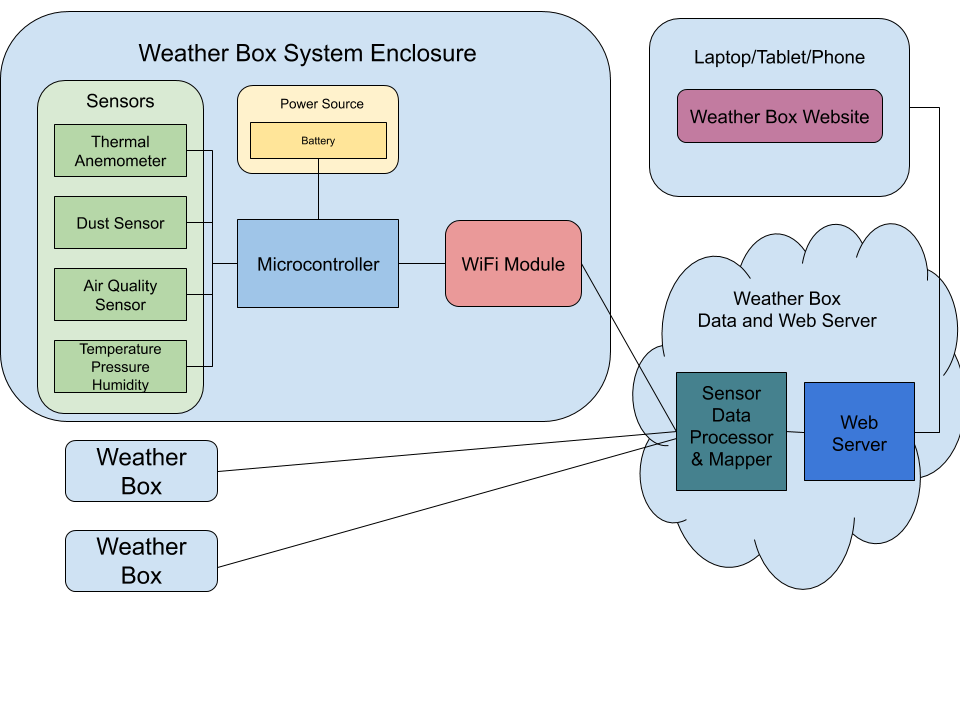 ‹#›
[Speaker Notes: Stephan]
MDR Prototype
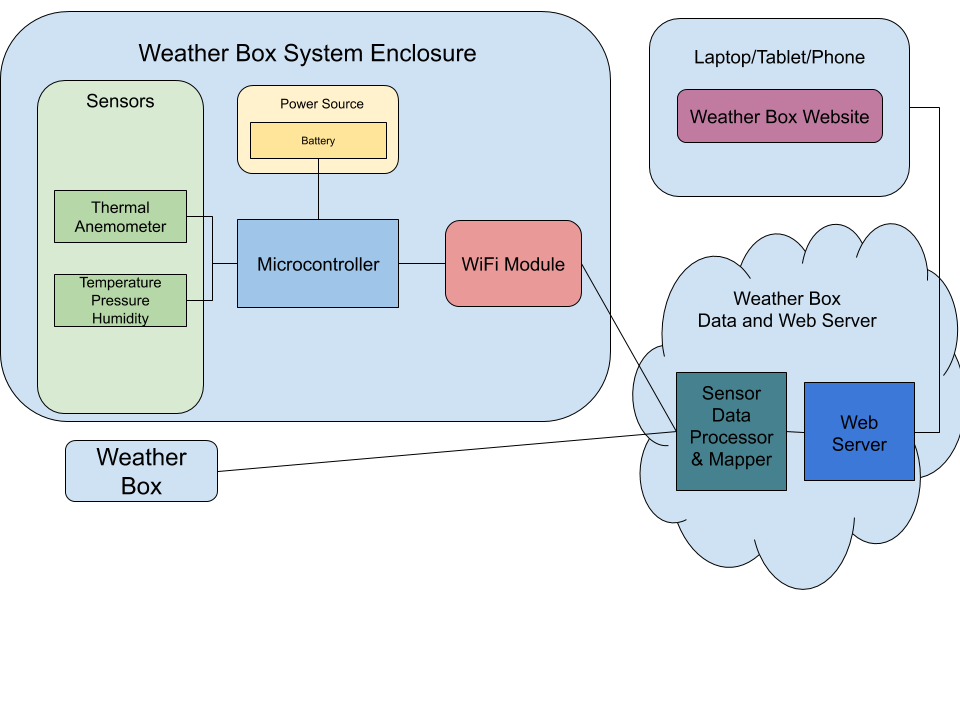 ‹#›
[Speaker Notes: Stephan]
System Specifications
Each sensor package will take measurement at its location and the web server must create a map of at least 75x50 m2 based on data from sensor packages
Each sensor package must be mountable and weighs less than one pound
Each sensor package must measure wind, temperature, barometric pressure, humidity, dust, and air quality with 95% confidence
Each sensor package must have a battery life of at least 24 hours
Sensor package must be operable in the range of 20 degrees Fahrenheit to 100 degrees Fahrenheit
Each sensor package should be able to transmit sensor data to a web server via WiFi
Each sensor package must be manufacturable for at most $120
[Speaker Notes: Tina]
MDR Deliverables
Two fixed point development sensor boards that measure temperature, air pressure, humidity, and wind speed
Temperature between 30°F - 80°F with 95% confidence
Air pressure between 1.00atm - 0.96atm with 95% confidence
Humidity between 0% - 100% with 95% confidence
Wind speed between 0mph - 50mph with 95% confidence
The sensor package will be powered by a battery
Map displaying the location and data points of each sensor package
‹#›
[Speaker Notes: Tina]
MDR Team Responsibilities
Tina
Hardware Lead
Power systems
Anthony
Firmware - Bosch BME280, WiFi
Web Server
Stephan
Firmware - Anemometer, ADC, WiFi
Christian
Web Server
Website
‹#›
[Speaker Notes: Anthony
Tina is the hardware lead. She built the power systems and made all major hardware decisions
I programmed the Bosch sensor, helped program the wifi module, and the web server
Stephan programmed the wifi module, anemometer and ADC
Christian programmed the website]
Hardware/Power Design: Tina
Each sensor package is powered by a +12V battery stack of AA batteries
LDO regulators steps down the stack voltage to create a +5V rail and a +3.3V rail
These create all necessary reliable supply voltage for the sensors
0.1uF filter caps are placed from each power line to ground to protect our electronics from any transients
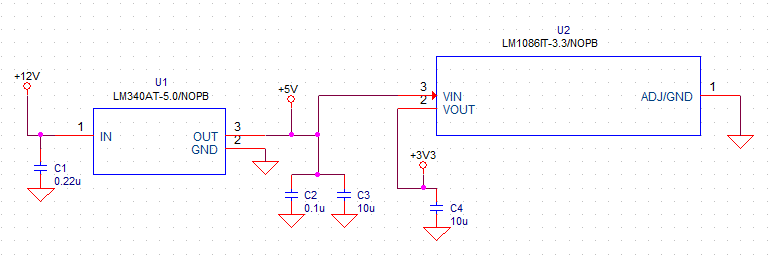 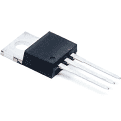 ‹#›
[Speaker Notes: Tina]
Power Consumption: Tina
One of our specifications state that a sensor package must have a battery life of at least 24 hours
Power supply consists of 8 stacked Panasonic AA Alkaline batteries
Battery capacity = 3125mAh 
Sensor package total current is approximately 110mA
Battery life = (3125mAh)/(110mA) = 28.4 hours
With the current design, we will successfully meet the battery life specification
‹#›
[Speaker Notes: Tina]
Firmware: Stephan, Anthony
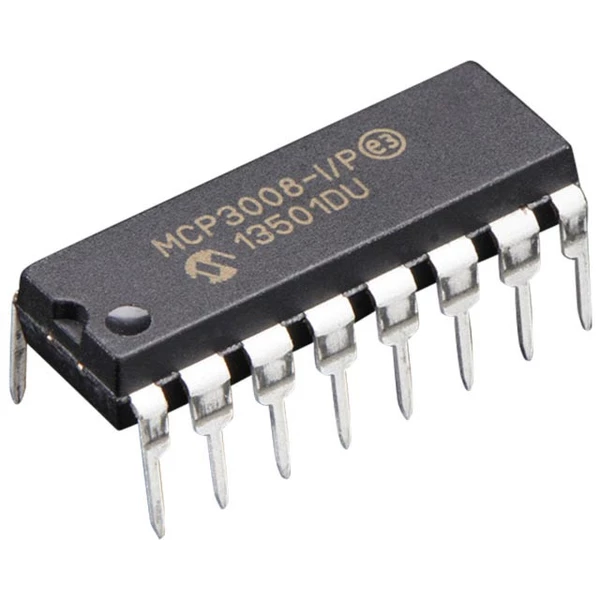 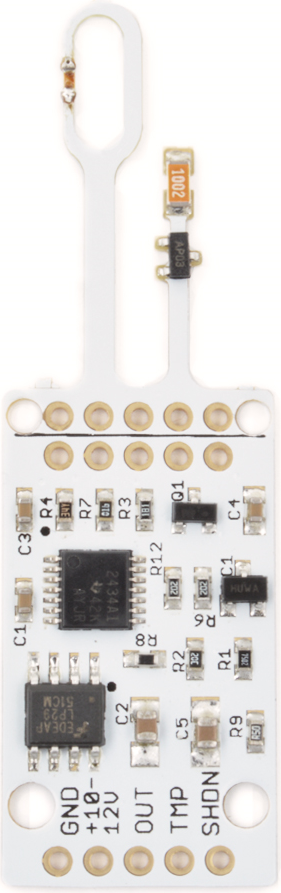 MCP3008 ADC 10-bit
Programmed using ST’s own HAL API in C
Utilized SPI protocol for communication
Will consider using internal ADC on STM32
ESP8266 WiFi Module
Utilized UART protocol for serial communication
Programmed using HAL API with AT commands
Bosch BME280 - Temperature, Pressure, Humidity
Used Bosch C drivers
Utilized I2C protocol for communication
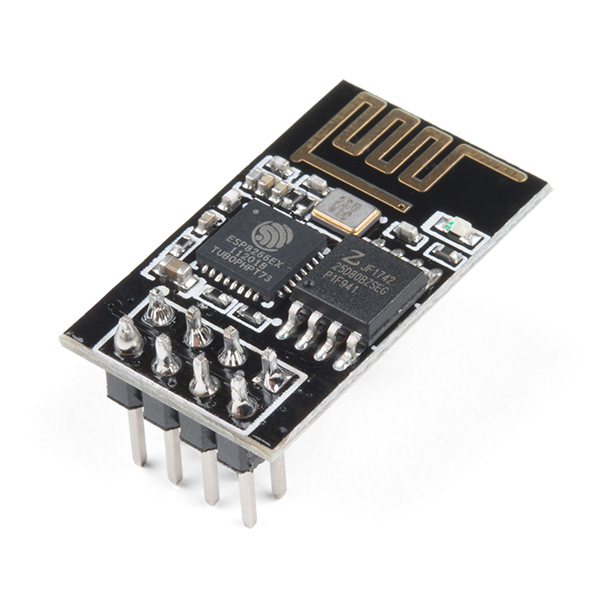 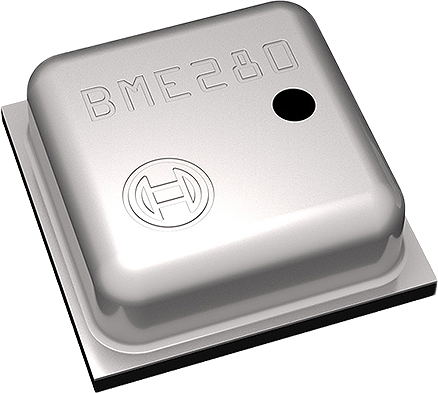 ‹#›
[Speaker Notes: Stephan]
Web Server Back-end: Anthony, Christian
Microsoft Azure for hosting
ANSI/ISO SQL database for weather data storage
Back-end runs on Python
Receives JSON weather data from sensor packages, then saves the data into the database
Handles retrieving weather data from the sensor packages, then sends the data in JSON to the client
‹#›
[Speaker Notes: Anthony
Setup a Microsoft Azure Student account
Created a python web application along with a SQL database
Current capabilities of the python webserver:
Sends client the weather map page
Receives weather data from each MCU through a HTTP Post link
Loads the data from JSON, and stores it in the database
Send weather data to the client through a HTTP Get link
Loads the data from the database, formats it into JSON
Send systems data to the client through a HTTP get link]
Web Server Front-end: Christian
Google Maps Javascript API
Seamlessly add Google Maps to the website
Allows us to create markers with information windows
Retrieves weather data every 10 seconds, parses JSON, and updates information windows
Retrieves systems data every 60 seconds, parses JSON, and updates markers
Styled using Bootstrap Framework
‹#›
[Speaker Notes: Anthony
Setup Google Cloud Account
Implemented Google Maps API to the website
Create markers based on the amount of systems we have registered
Each marker has an information window with data displaying information about each system]
MDR Results
Built two fixed point development sensor packages that measure temperature, air pressure, humidity, and wind speed
Sensor packages are powered by a battery stack
Sensor packages send their data to a web server at a rate of 1 sample every 10 seconds
Web server displays map with location and data points of each sensor package
Can be viewed at weatherbox.azurewebsites.net
‹#›
[Speaker Notes: Anthony
Built two sensor packages that measure temperature, air pressure, and humidity, and wind speed
Each sensor package is powered by a battery stack
Sensor packages take a measurement every 10 seconds then transmits the data over wifi
The web server displays the map with location and data points of each systems]
MDR Results
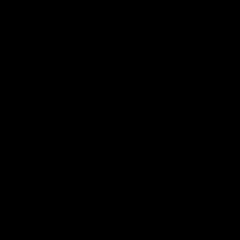 ‹#›
[Speaker Notes: Tina]
Confidence Intervals
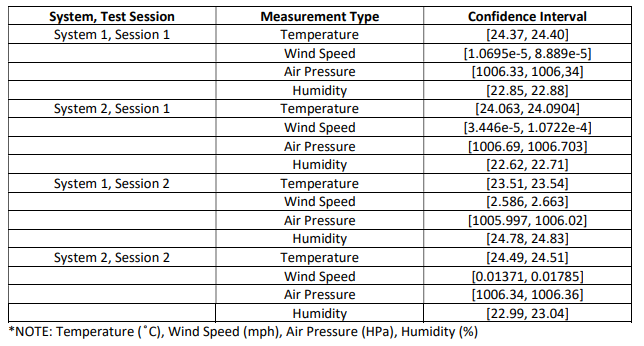 ‹#›
[Speaker Notes: Stephan]
CDR Deliverables
A first revision custom PCB containing the sensor suite and power circuitry 
Firmware written and tested for remaining sensors
ams CCS811B-JOPD500 Air Quality Sensor
SHARP GP2Y1010AU0F Dust Sensor
Preliminary interpolation algorithm implemented on the map
Prototype physical enclosure for the sensor package
‹#›
[Speaker Notes: Anthony
Preliminary PCB containing our sensor suite and power circuitry
Firmware written and tested for the remaining sensors
Preliminary weather interpolation algorithm on the map
Prototype physical enclosure]
Gantt Chart
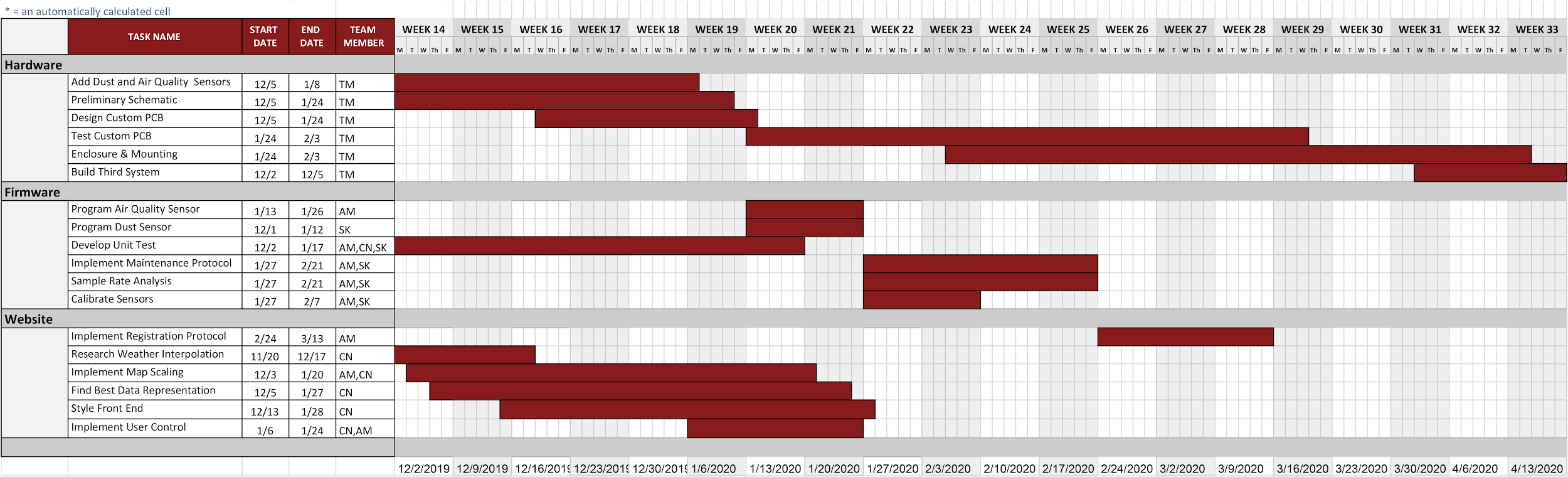 ‹#›
[Speaker Notes: Stephan]
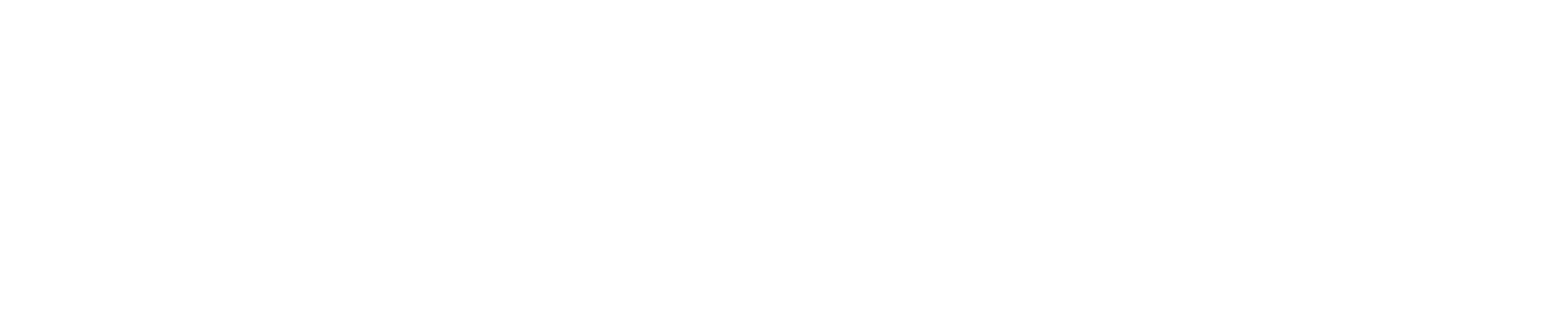 [Speaker Notes: Questions?]
Supplementary Slide - Outdoor Testing
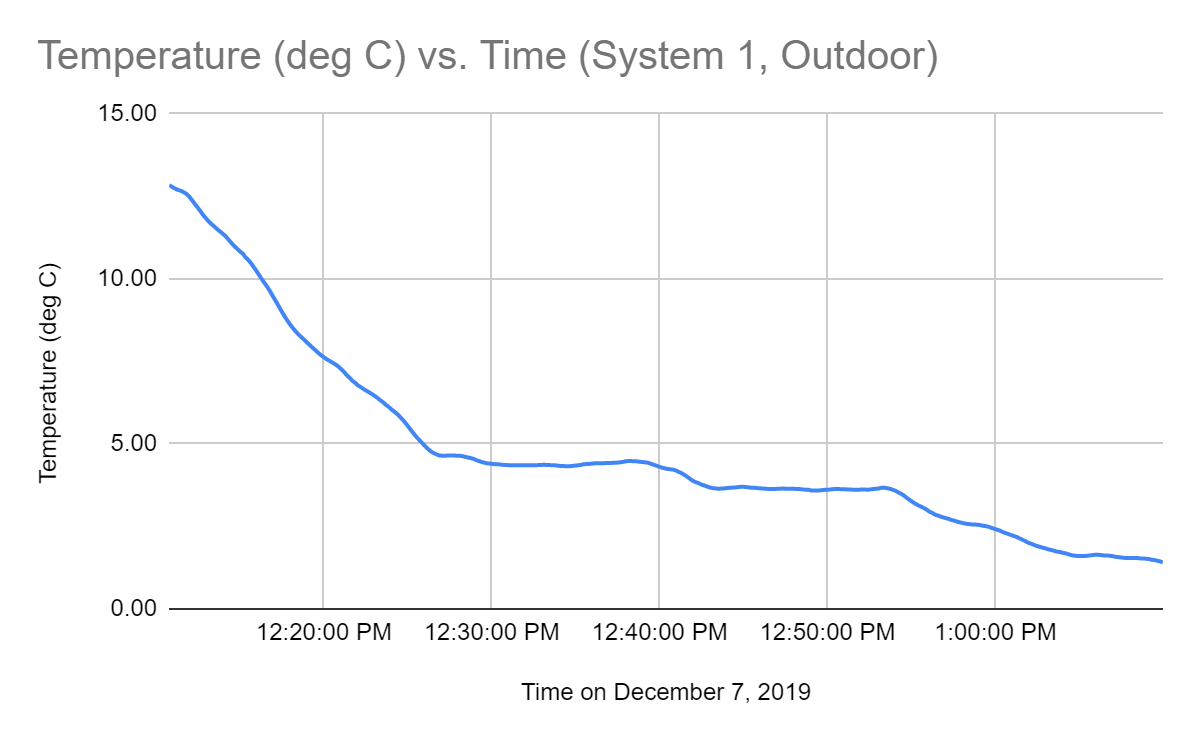 ‹#›
[Speaker Notes: Anthony
PCB with sensor suite
Firmware written and tested for the remaining sensors
Preliminary weather interpolation algorithm on the map]
Supplementary Slide - Outdoor Testing
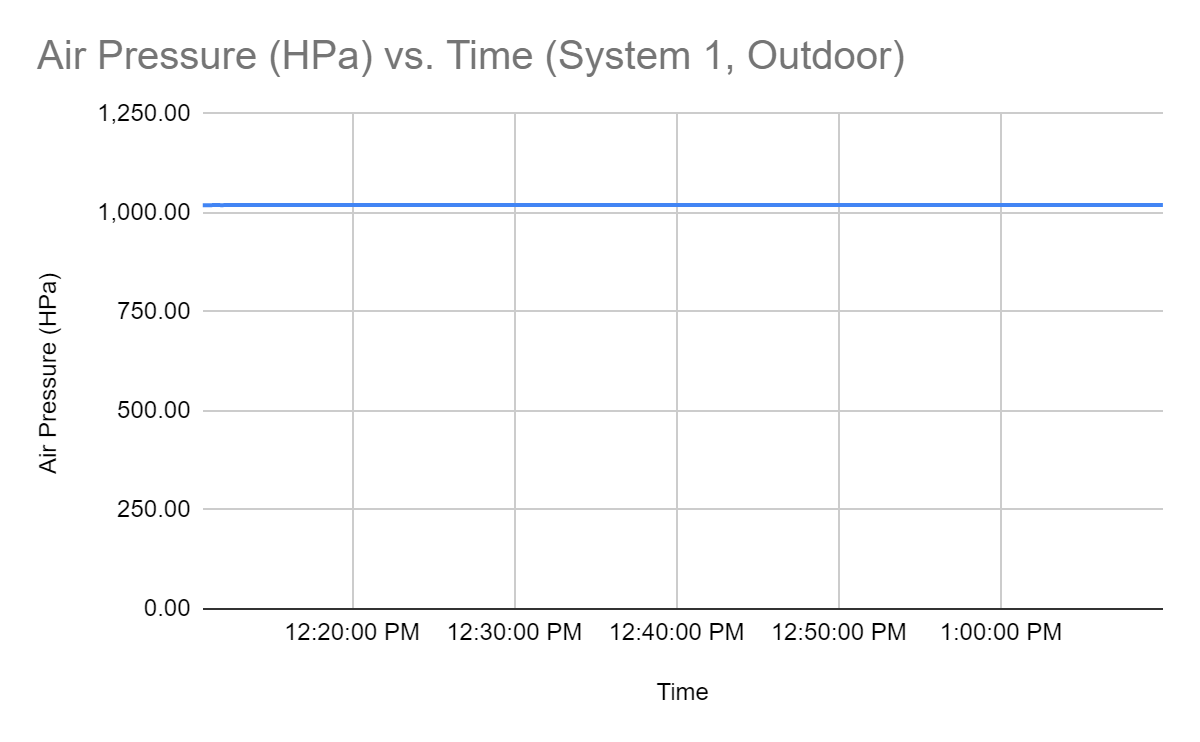 ‹#›
Supplementary Slide - Outdoor Testing
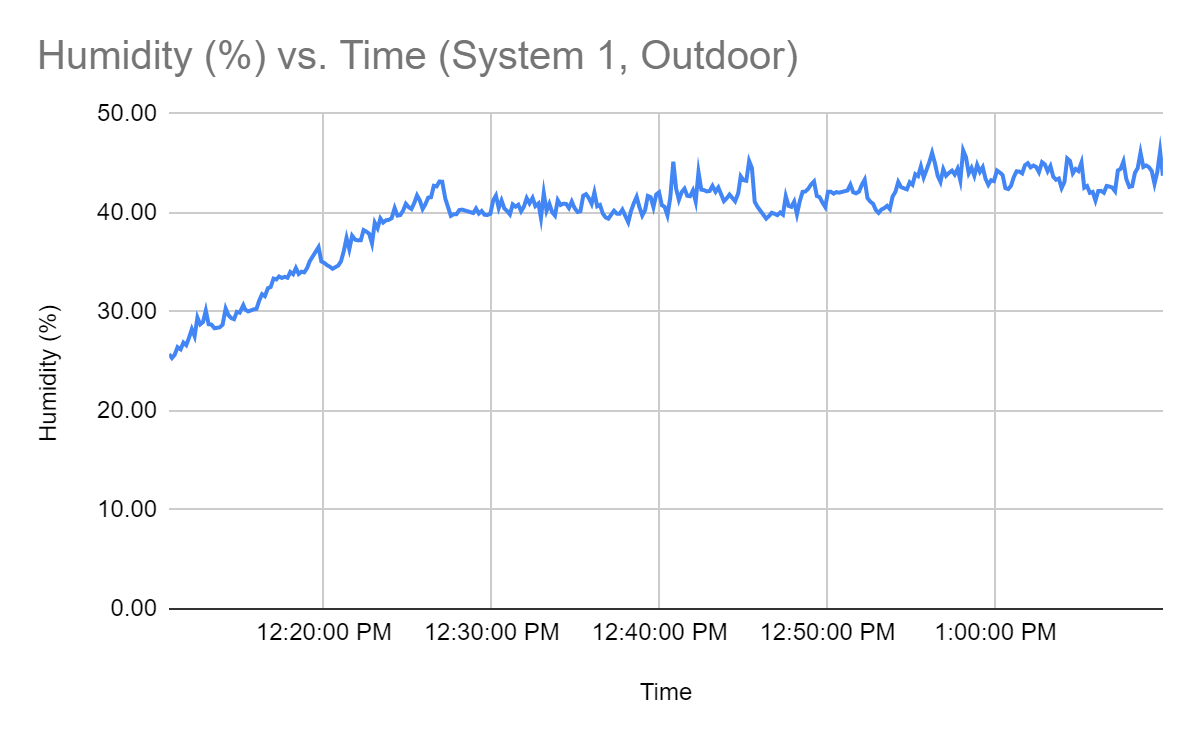 ‹#›
Supplementary Slide - Outdoor Testing
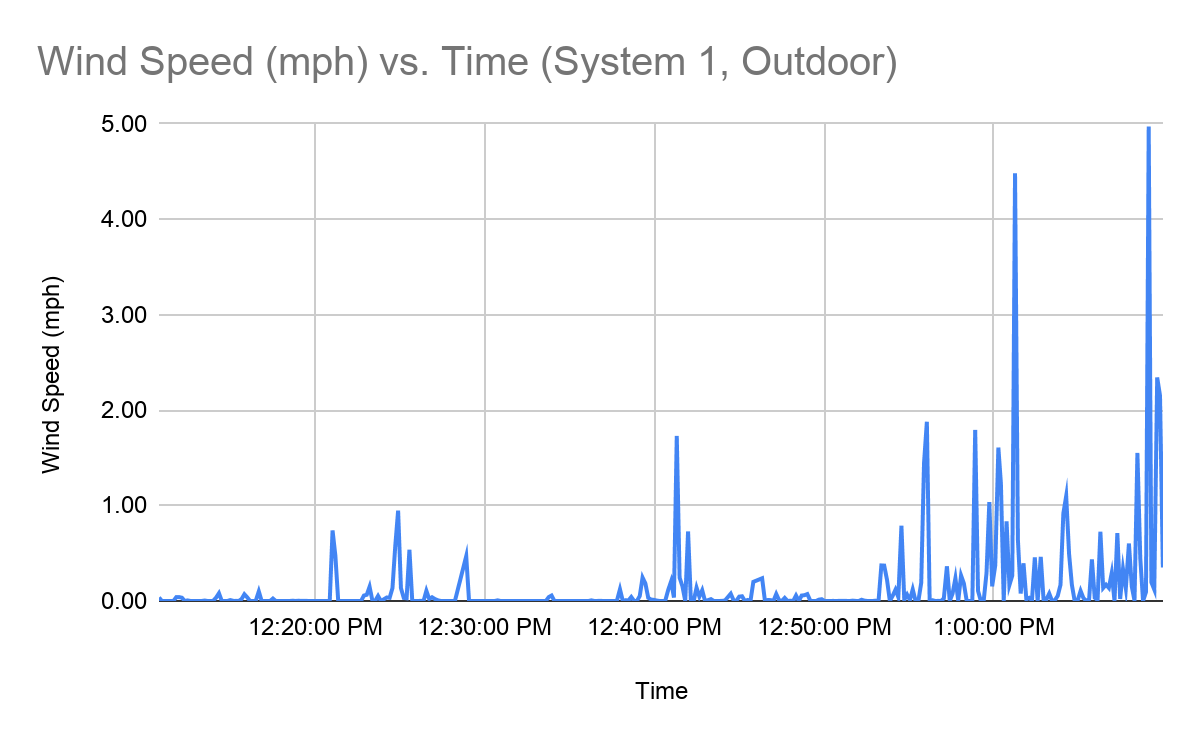 ‹#›
Supplementary Slide - Endurance Testing
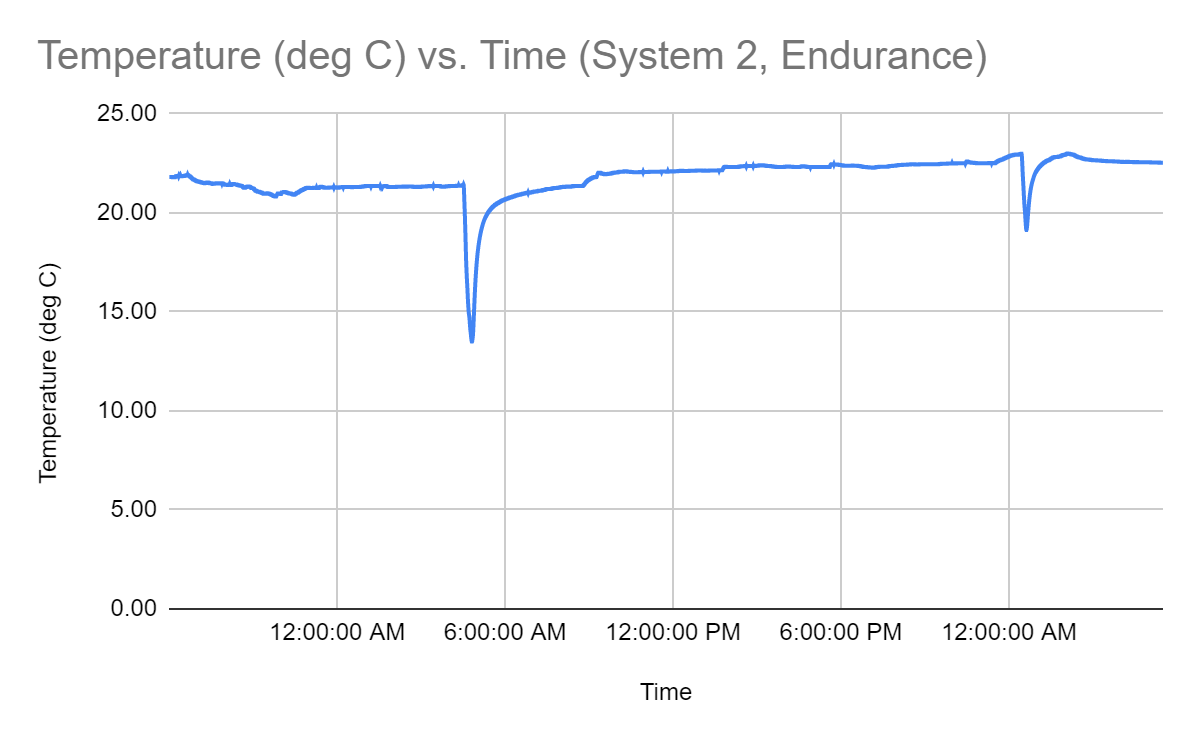 ‹#›